From Trauma – to loss of dignity – to violence and back: loss of connection and its reversal
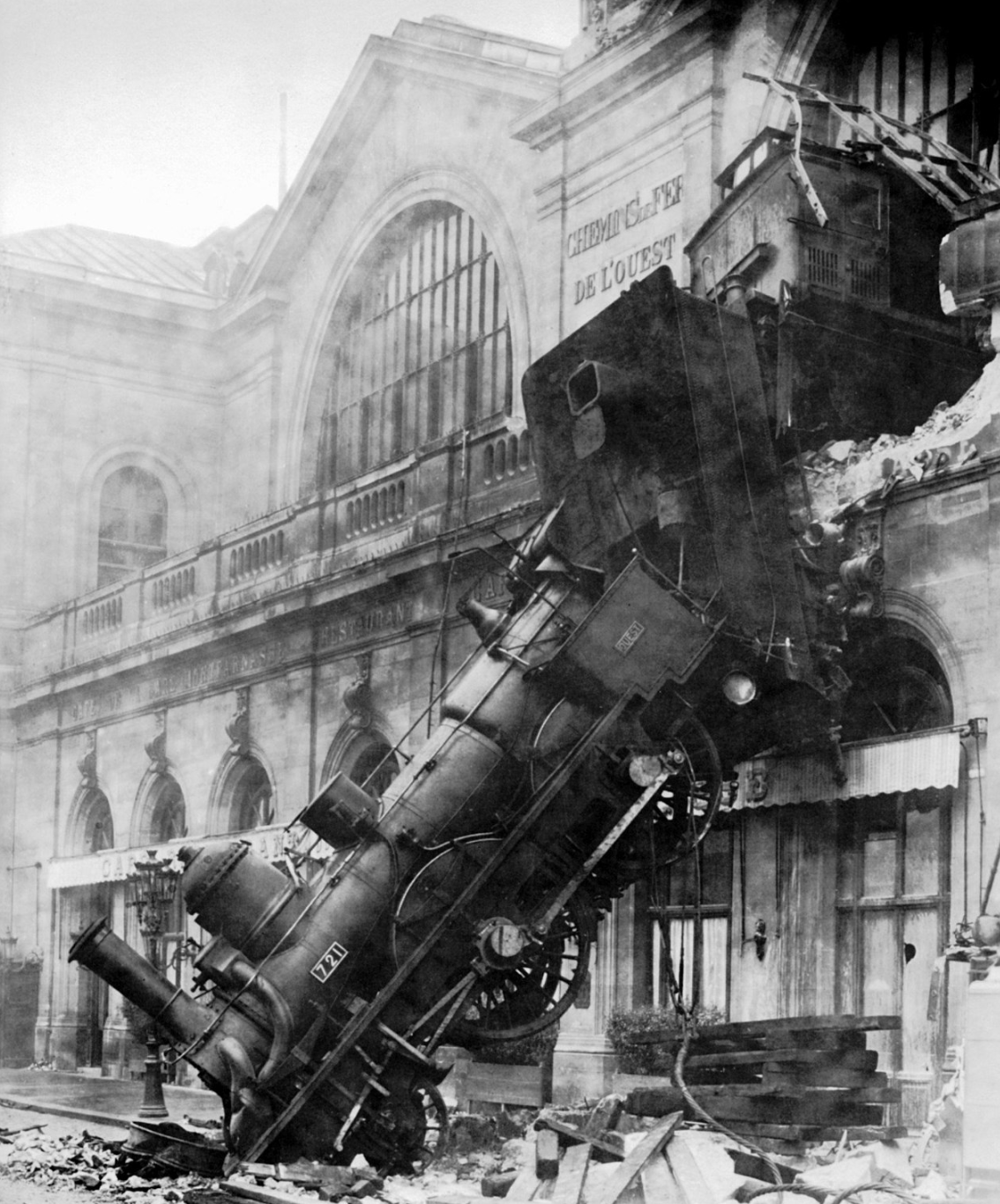 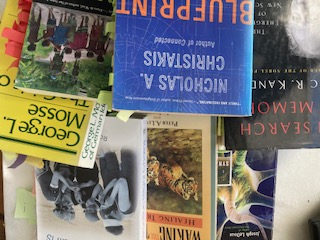 Method
Reference to studies from various disciplines
Neurobiology (Kandel, Ledoux, Scaer..)
Psychology (Lisak)
Psychotherapy (Rogers, Lewis, Levine, van der Kolk…)
Sociology (Collins, Scheff, Christakis…)
History (Mosse)
Anthropology (Fry)

Looking for the pattern:
Connectivity-Loss of connectivity
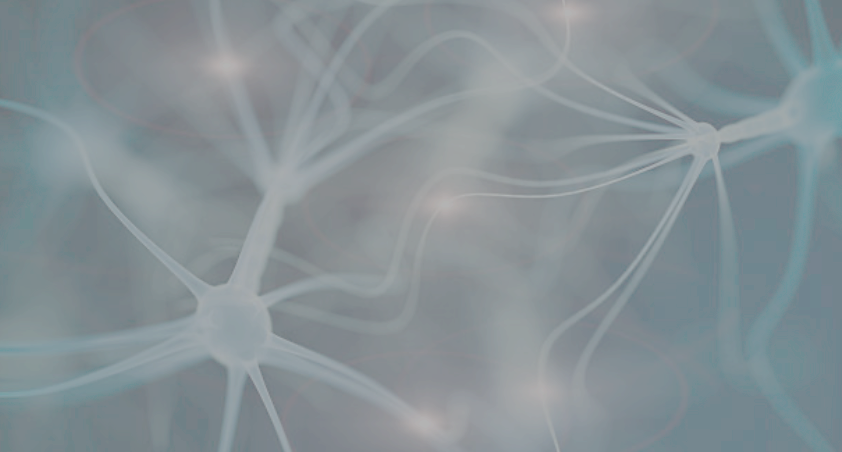 Connection in the context of individual psychology
Memory as a connection between synapses established and maintained by proteins – initiated by sufficiently strong stimulation through the senses. Proteins decay naturally leading to the ‘plasticity’ of the brain (Eric Kandel 2006, Joseph Ledoux 1997).

Process of Memory formation is complex- includes the cortex and a gating function that prohibits overwhelm. 
Slow- conscious- adaptable.


The plasticity of the brain enables: Interconnectivity - fluency - adaptability.
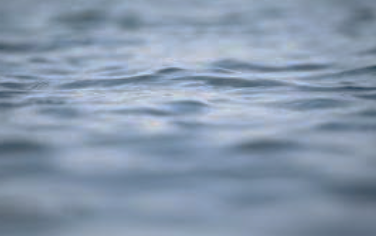 “Life, at its best, is a flowing, changing process in which nothing is fixed” 

Carl Rogers 1961
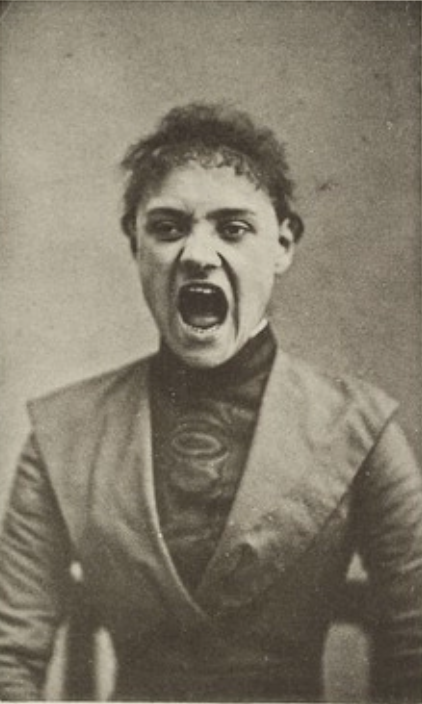 Disconnection in the context of individual psychology
Under extreme threat the process is shortened process- cortex is bypassed- no gating function:
memory of the threatening event is unconscious
extreme stimulation can lead to overwhelm and to the formation of pathological prion-like proteins that are self-renewing- memory persists
Persistent and Implicit memory causes loss of interconnectivity and fluency
 
And causes the symptoms of PTSD:
Flashbacks
Depression
Dissociation (violence)
Compulsive re-enactment (violence)
Hysteria
“Trauma is about broken connections. Connection is broken with the body/self, family, friends, community, nature, and spirit, perpetuating the downward spiral of traumatic dislocation…”Peter Levine 1997
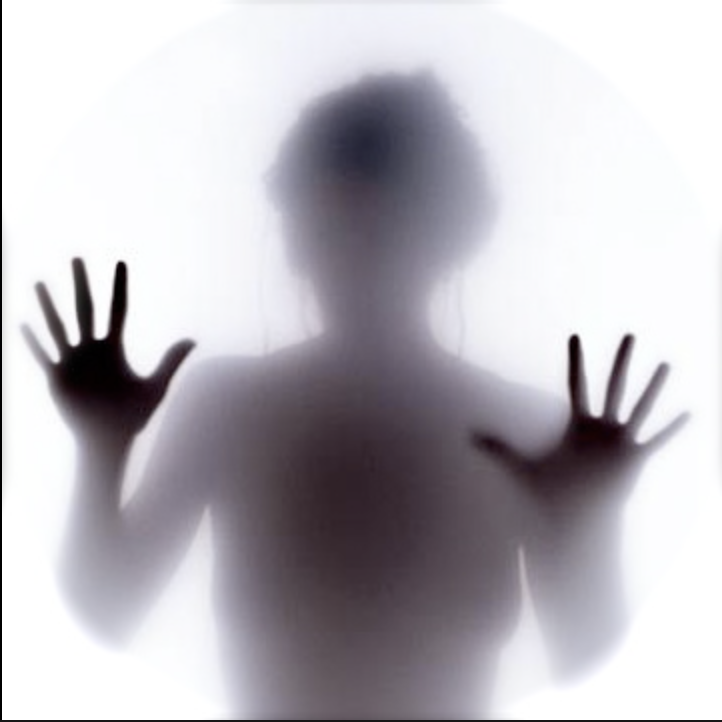 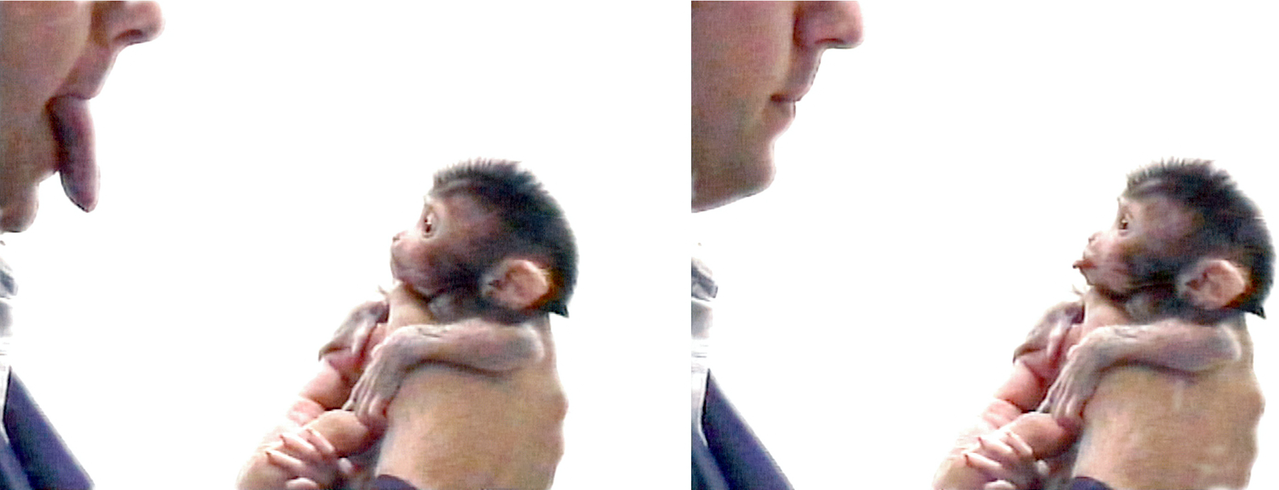 Connection in the social context
The importance of social connection

Vulnerability of the human infant makes loss of social connection life threatening (Lewis 1979) Importance of emotional energy- ability to gain emotional energy through interaction with others (Collins 2004) Ability to tune into others: Mirror-neuron-effect  (Jung & Sparenberg, 2012)
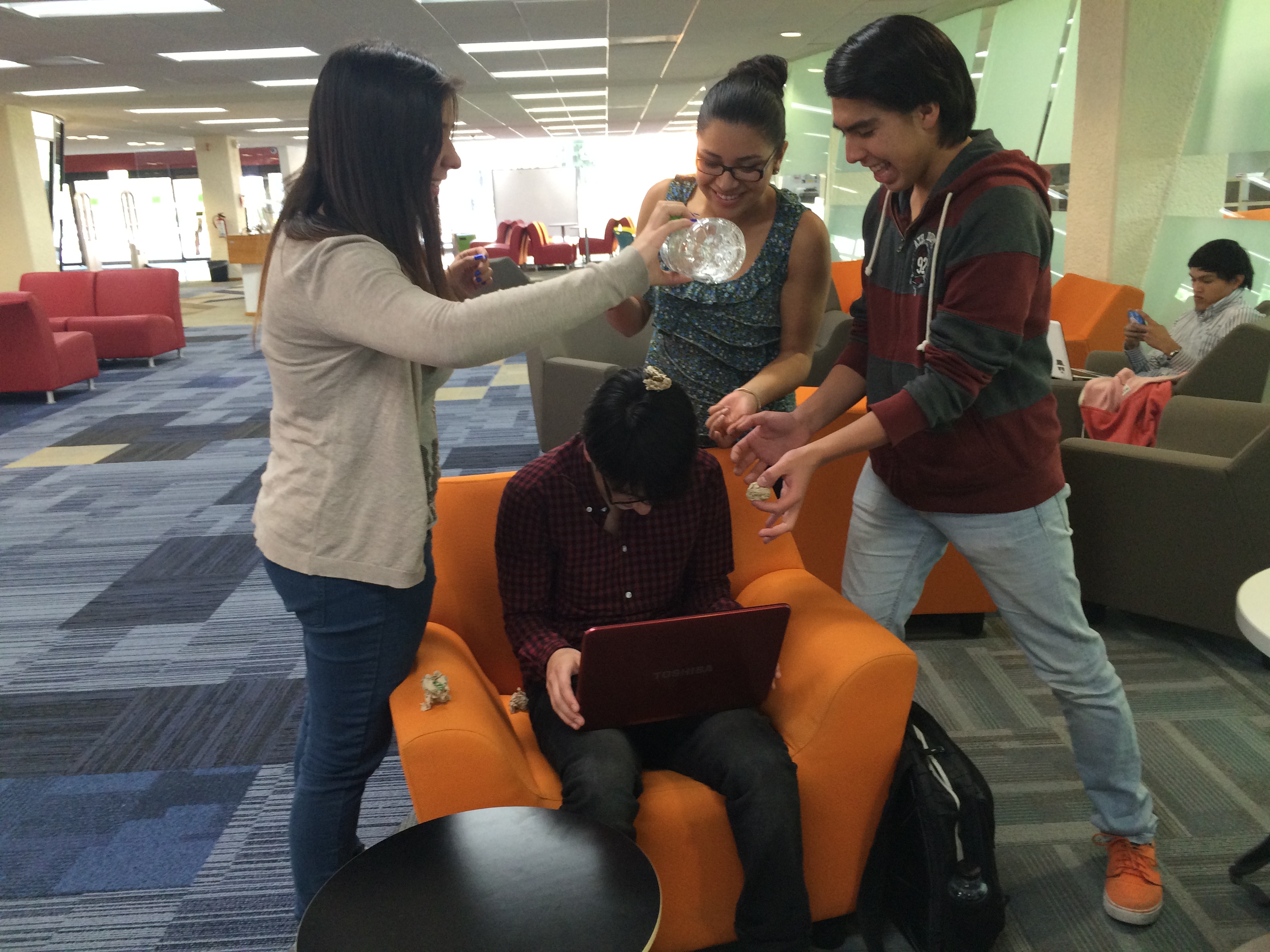 Loss of connection in the social context
Can be caused by:

Shame
Humiliation
Loss of a loved one
 
Psychoanalyst Helen Lewis 1971 observed connection between shame, humiliation and violence through client observation.

Collins describes dominant (violence) interaction as an alternative when access to emotional energy through the group seems, due to experiences of humiliation and shame, impossible
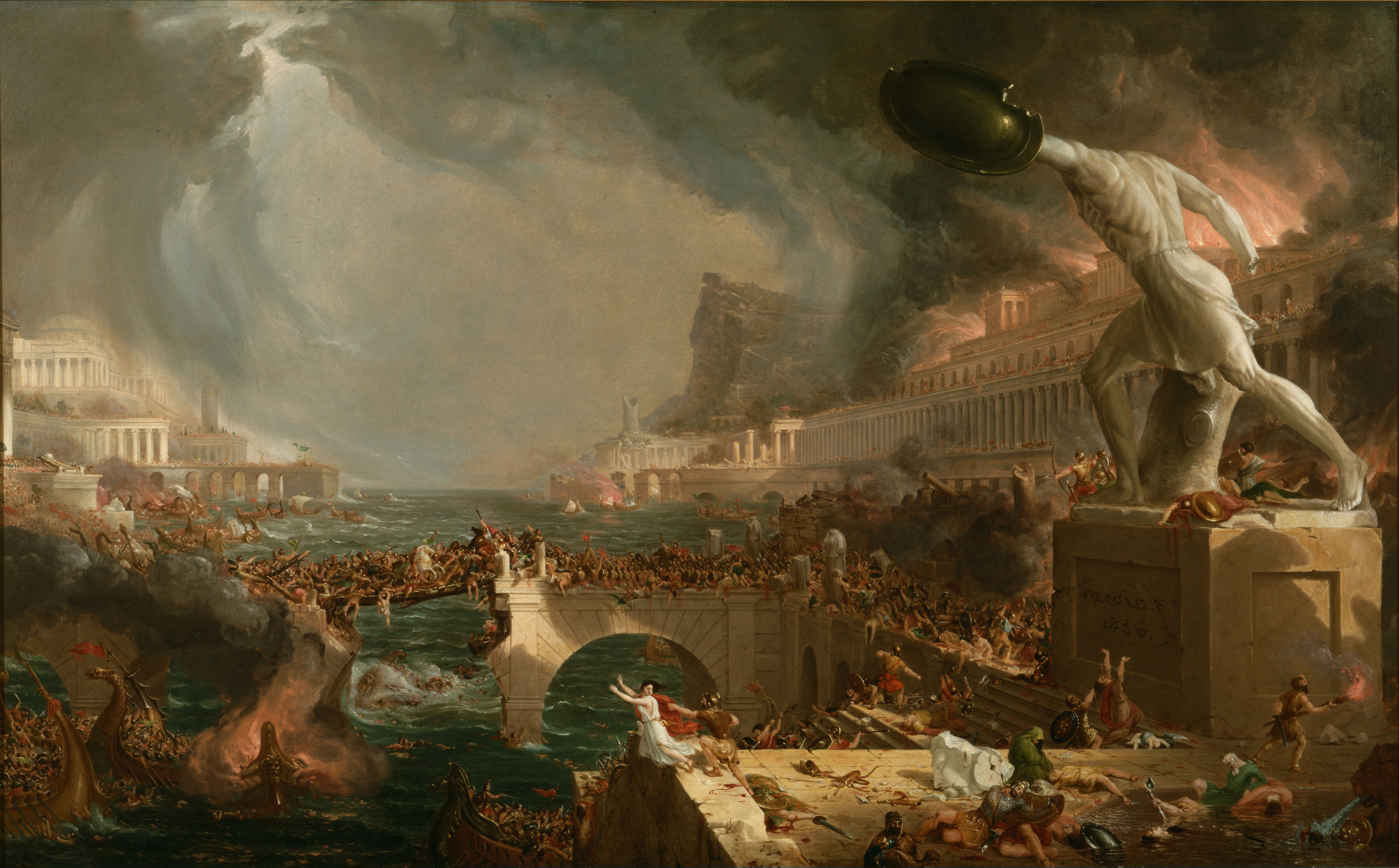 Connection and loss of connection in the societal context
Connection in the societal context
Ron Eyerman: a sense of belonging to a group (Eyerman, 2001)
 


Disconnection in the societal context
Can be caused by social crises that effect experiences of social separation and alienation (wars, revolutions and other sudden social upheavals)
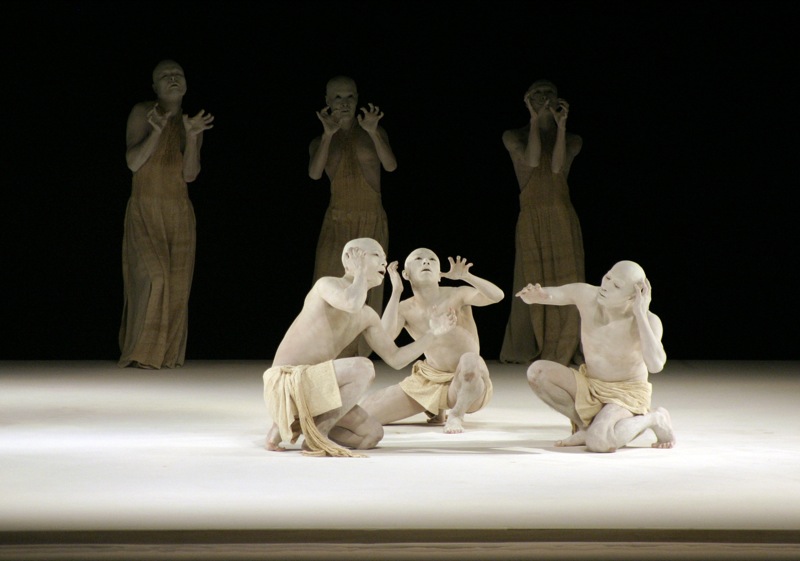 Reversing the loss of connection
Individual psychology: trauma therapy that allows for a re-experiencing under non- threatening circumstances
Social context: acknowledgement of experiences of shame, loss and humiliation in the social setting
Societal context: acknowledgement of experiences of loss in the societal context through cultural media
Where we are now
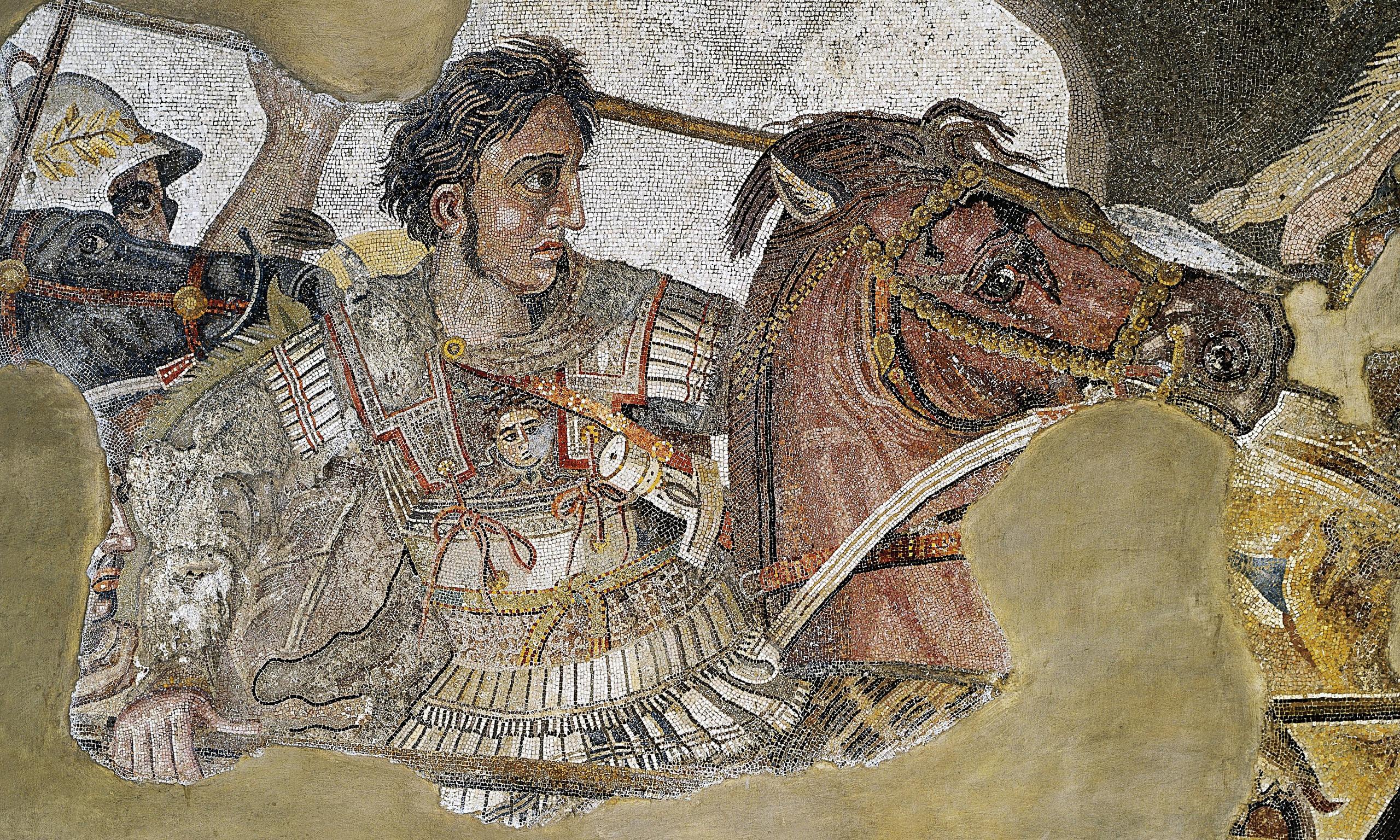 Fear-based perspective that sees violence as a given, natural and legitimate can be traced to 400 BC Aristotles/ Politica. 
 
‘From this it follows that even warfare is by nature a form of acquisition - for the art of hunting is part of it - which is applied against wild animals and against those men who are not prepared to be ruled, even though they are born to subjection, in so far as this war is just by nature’. 


Imperialism and later Colonialism were based on this principle which has been instrumental throughout European history
A perspective that sees human nature as violent is prevalent among the media and in the academic context. We remember challenging events in preference to non-challenging events. Being surrounded by regularly occurring violent events world-wide seems to prove this assumption
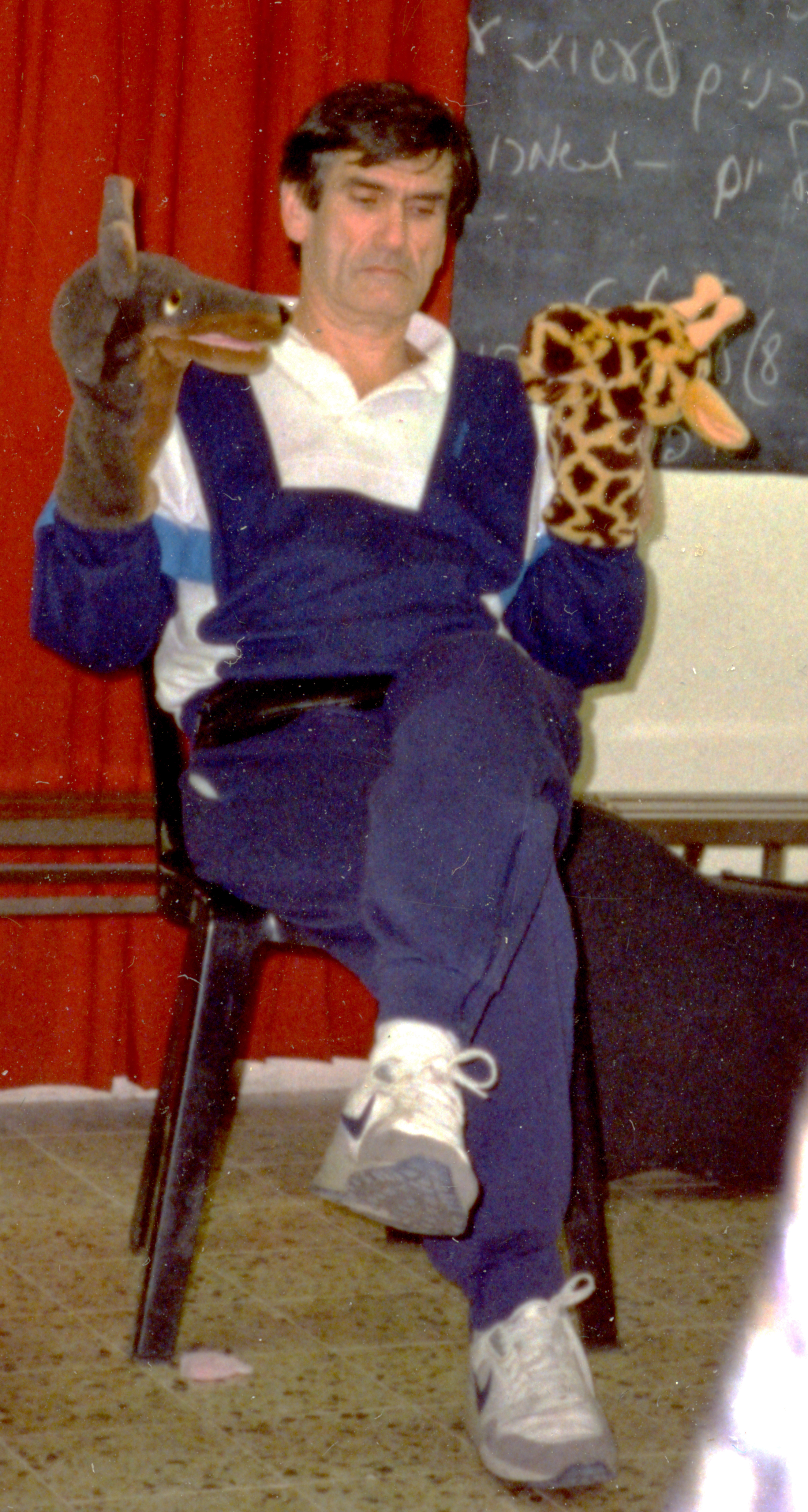 Perspectives for a better future
Reversing the loss of connection through:

Restoring a perspective that acknowledges the importance of interconnection and fluency on all level (NVC, Marshall Rosenberg reversing destructive cultural learning)
Healing individual trauma through therapy
Addressing loss, shame and humiliation through acknowledgement
Preference for a perspective on human history that appreciates the long history of non-violent co-existence and an understanding of the establishment of violent and fear-based societies.
Safeguarding experiences of connection in the context of early childhood and education (breastfeeding, infant carrying).
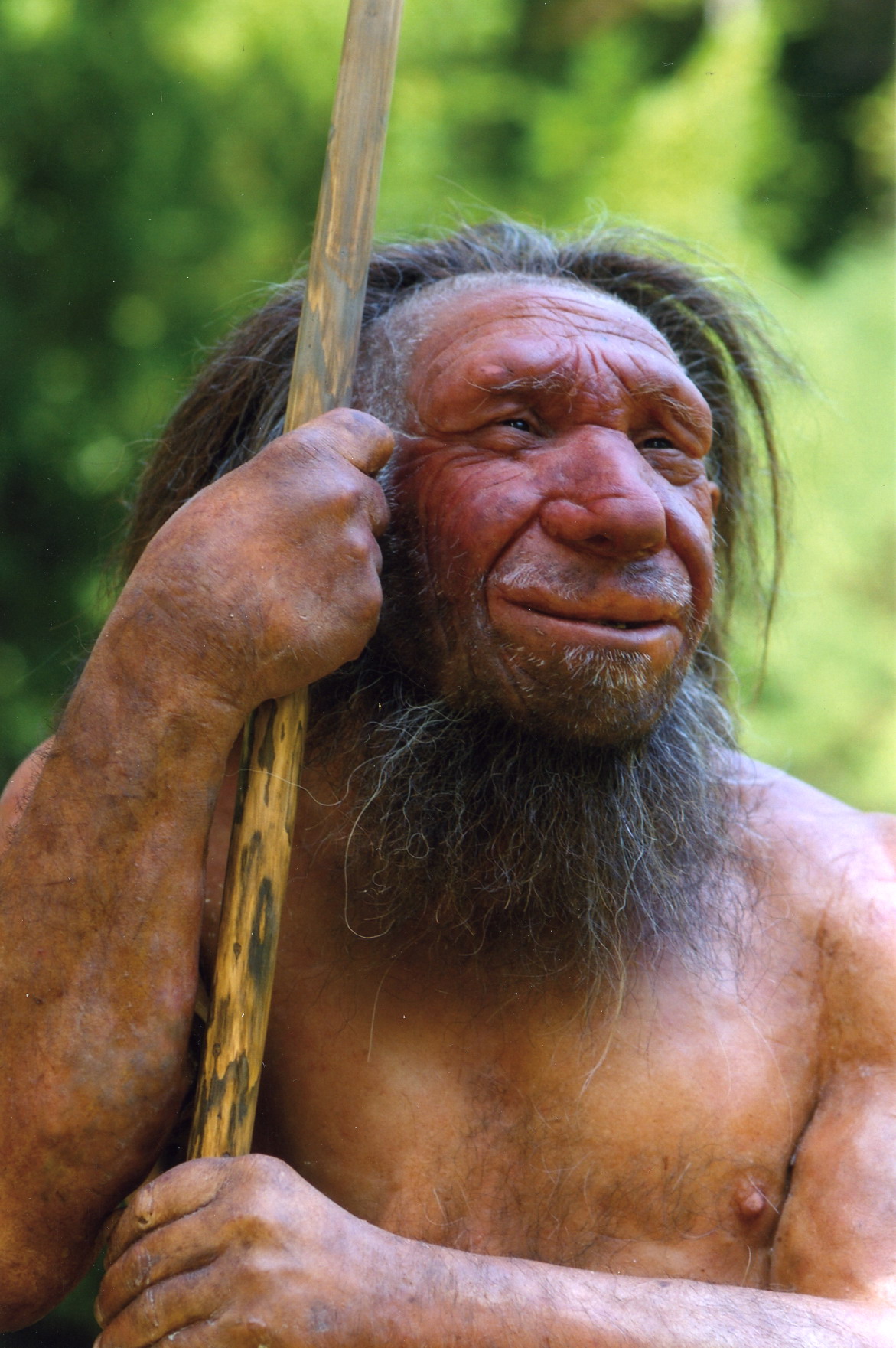 Vulnerability
Evolution- walking upright made changes to the human skeleton necessary- premature birthing became a necessity
 

Vulnerability as a result that made social connectedness paramount
 

The survival of our species was due to our ability for social learning and co-operation 
(Anthropologist Christakis 2019)
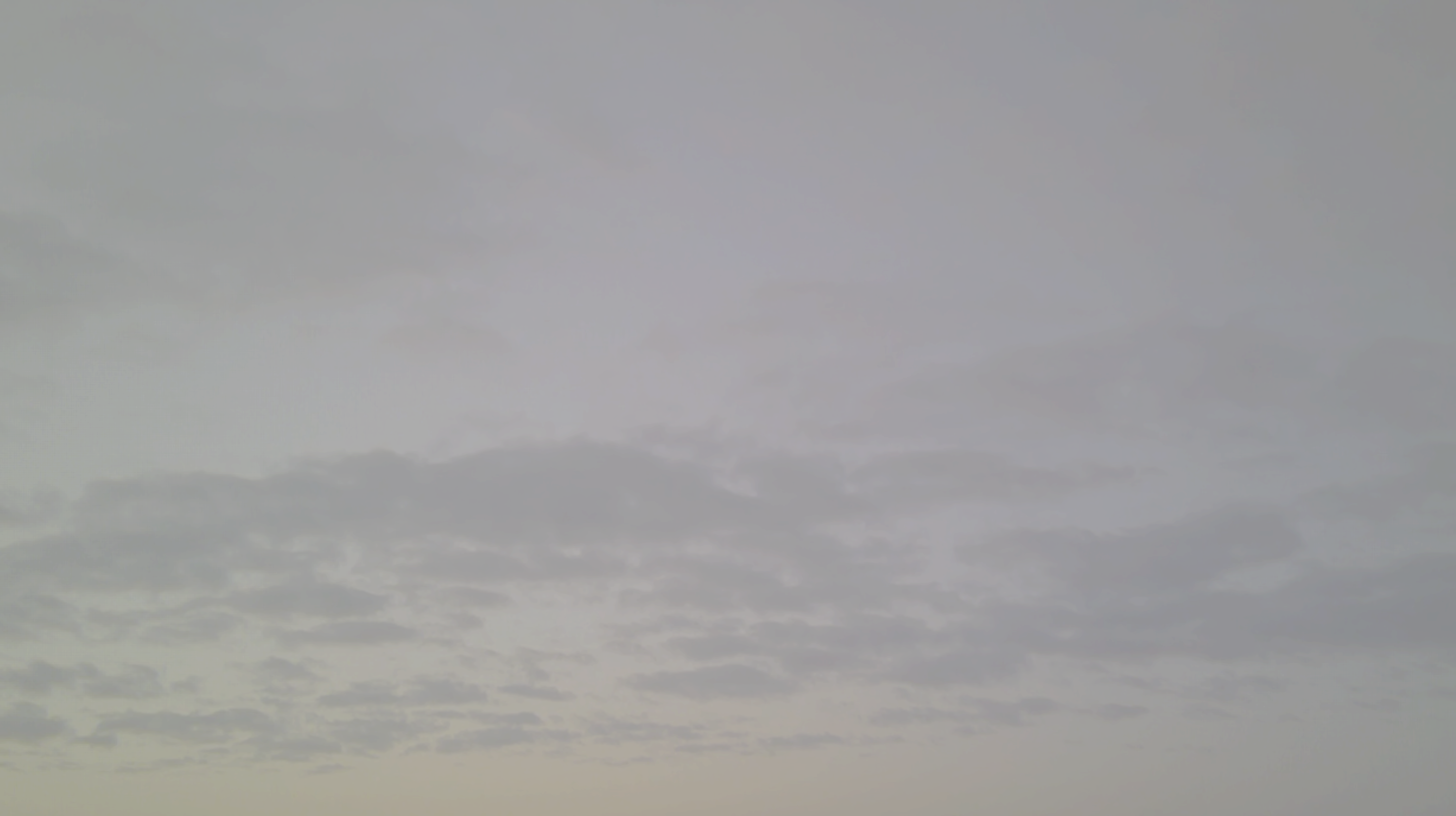 A detailed version of the research has been compiled in form of a blog series entitled: 
Trauma, violence and the Legacy of the Holocaust
and can be accessed via www.crinklefilms.ie
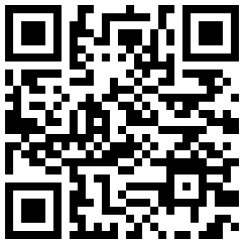 https://crinklefilms.ie/blogenglish/
Image references
Slide 7:  Evolution of Neonatal Imitation. Gross L, PLoS Biology Vol. 4/9/2006, e311 doi:10.1371/journal.pbio.0040311

Slide 8: Edith Castro Roldán, Oscar Manuel Luna Nieto -

Slide 10: Carlos de las Piedras - Flickr: Sankai Juku 

Slide 12: Etan J. Tal
Research referred to
Aristoteles. (n.d.). Book 1. In Politics (p. 1256B).
Christakis, N. A. (2019). Blueprint, The Evolutionary Origins of a Good Society . New York: Little, Brown Spark.
Collins, R. (2004). Interaction Ritual Chains. Princeton: Princeton UP.
Eyerman, R. (2001). Cultural Trauma. Cambridge: Cambridge UP.
Fry, D. P. (2007). Beyond War. New York: Oxford UP.
Jung, C., & Sparenberg, P. (2012). Cognitive perspectives on embodiment. In S. C. Koch, T. Fuchs, M. Summa, & C. Müller (Eds.), Body Memory, Metaphor and Movement (pp. 141-154). Amsterdam: John Benjamins.
Kandel, E. (2006). In Search of Memory. New York: Norton and Company Inc.
Kolk, B. v. (2005). Developmental Trauma Disorder. Psychiatric Annals, 5(35), 1-8.
Lawson, C. A. (2004). The Borderline Mother. Lanham: Rowman and Littlefield Publishers.
LeDoux, J. (1996). The Memotional Brain. New York: Simon and Schuster Paperbacks.
LeDoux, J. (2002). The Synaptic Self. New York: Penguin books.
Levine, P. (2005). Healing Trauma. Boulder: Sounds True.
Lewis, H. (1971). Shame and Guilt in Neurosis. New York: IUP.
Lindner, E. G. (2002). Healing the Cycles of Humiliation: How to Attend to Emotional Aspects of "Unsolvable Conflicts" and the Use of "Humiliation Entrepreneurship". Peace and Conflict, Journal of Peace Psychology, 2(8), 125.
Lisak, D. (2002). The Neurobiology of Trauma. Retrieved August 29, 2009, from http://www.nowldef.org/html/njep/dvd/pdf/neurobiology. pdf
Rogers, C. R. (1961). On Becoming a Person. London: Constable & Company. 
Rosenberg, M. B. (2003). Nonviolent Communication: A Language of Life. Encinitas: Puddledancer Press.
Scaer, R. (2001). The Neurobiology of Dissociation and Chronic Disease. Applied Psychophysiology and Biofeedback, 1(26), 73-91.
Scheff, T. (2006). Theory of Runaway Nationalism: Love of Country/Hatred of Others. Retrieved March 8, 2009, from http://www.soc.ucsb.edu/faculty/scheff
Scheff, T. (2007). War and Emotions: Hypermasculine Violence as a Social System. Retrieved March 8, 2009, from http://www.soc.ucsb.edu/faculty/scheff